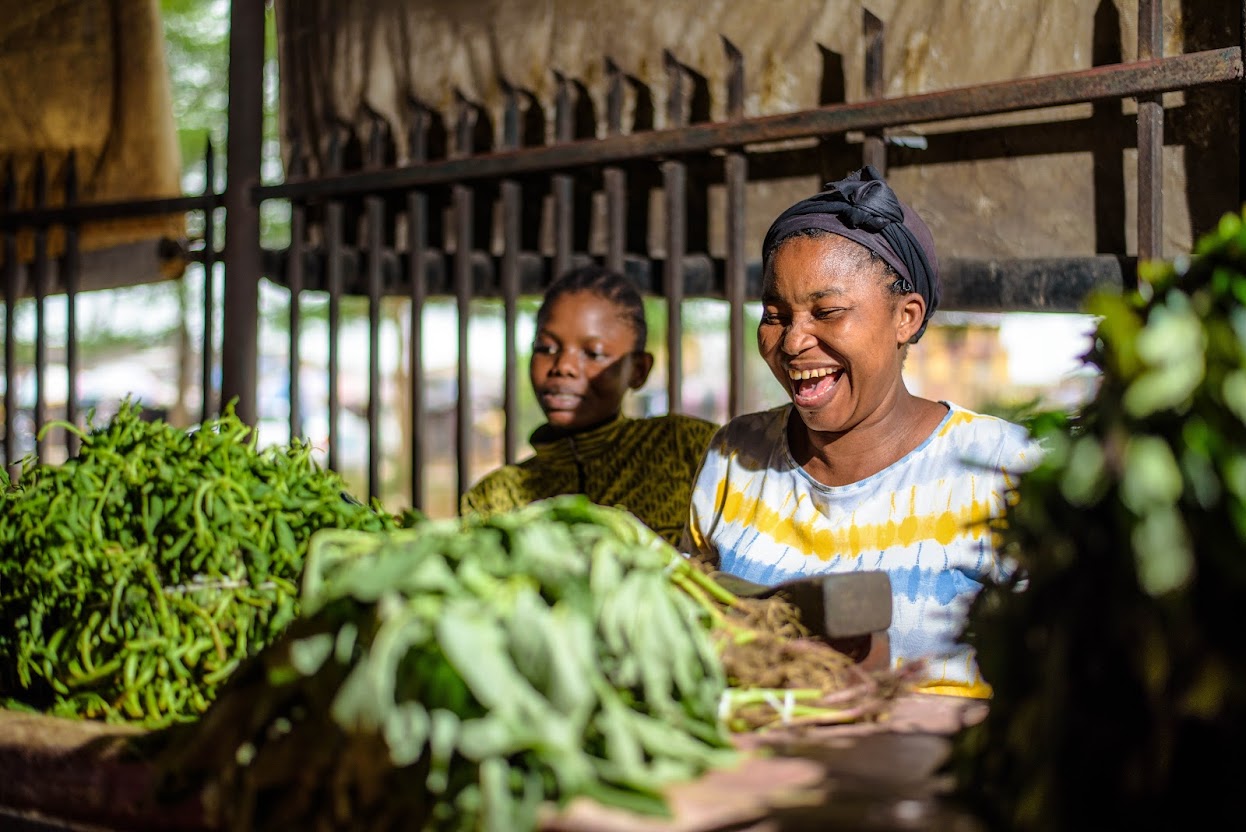 Political and Economic Benefits of Universal Health Coverage to SubNational
Professor Ibrahim Abubakar, University College London
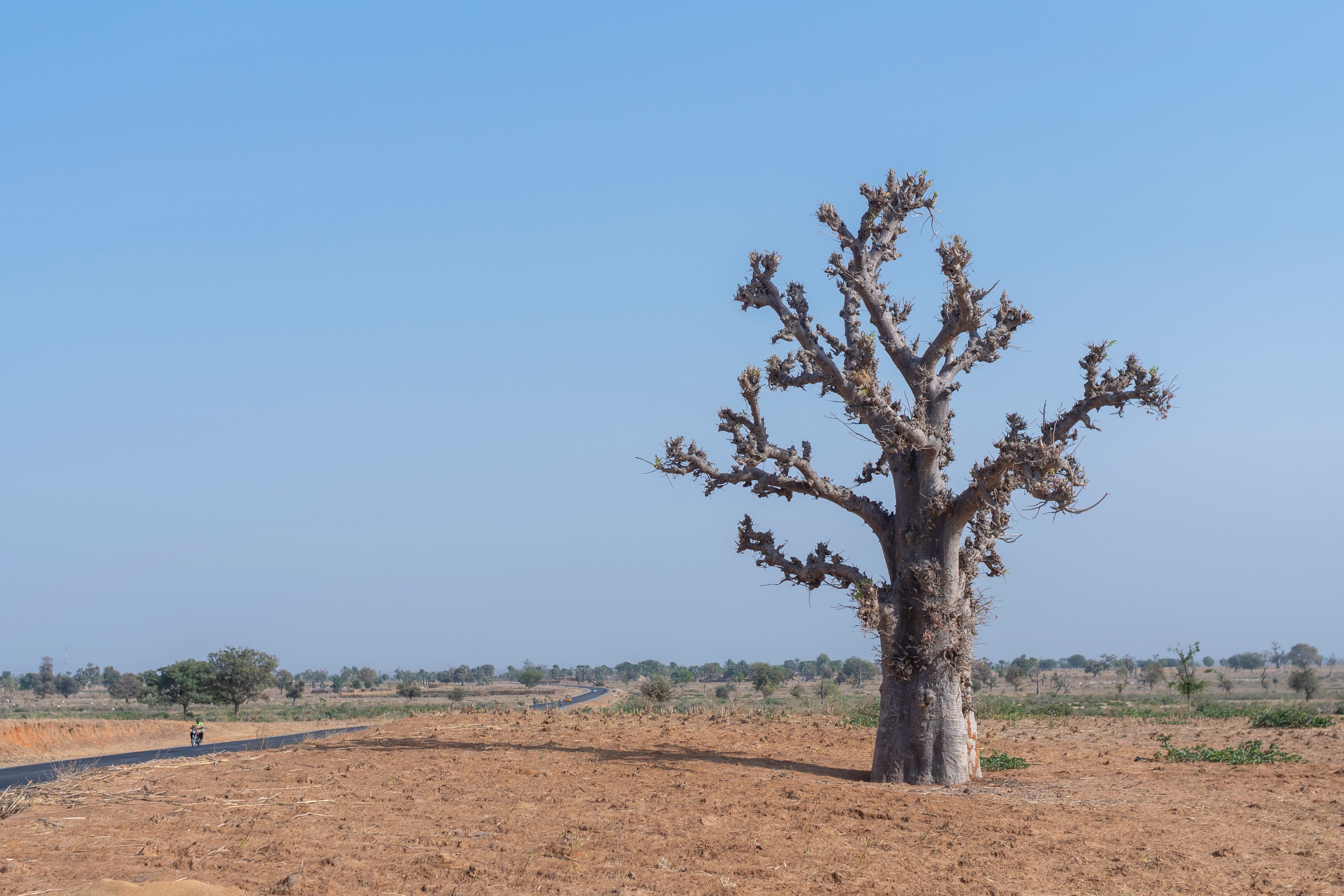 100
Even compared to countries with similar incomes, Nigerian health outcomes are dismal, with drastic inequities between rich and poor, urban and rural populations, and different regions.
Nigeria is by far Africa’s largest economy – but wealth does not equal health.
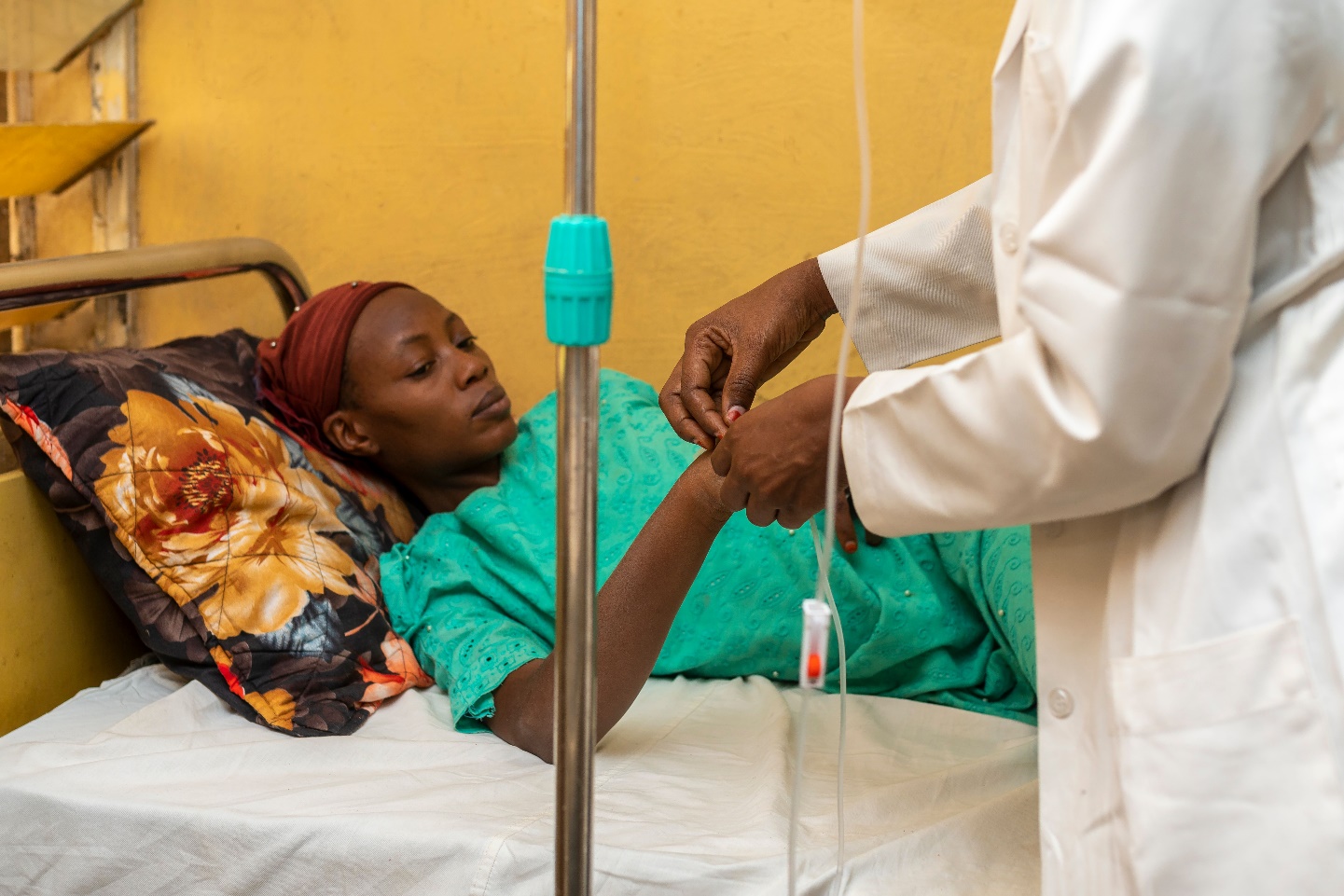 Nigeria’s life expectancy at birth is just over 55 years, the fourth lowest in the world
Each year, more children < 5 die in Nigeria than anywhere else in the world
The maternal mortality ratio is exceeded only by Chad, Sierra Leone, and South Sudan
[Speaker Notes: Chad, Lesotho and Central African Republic]
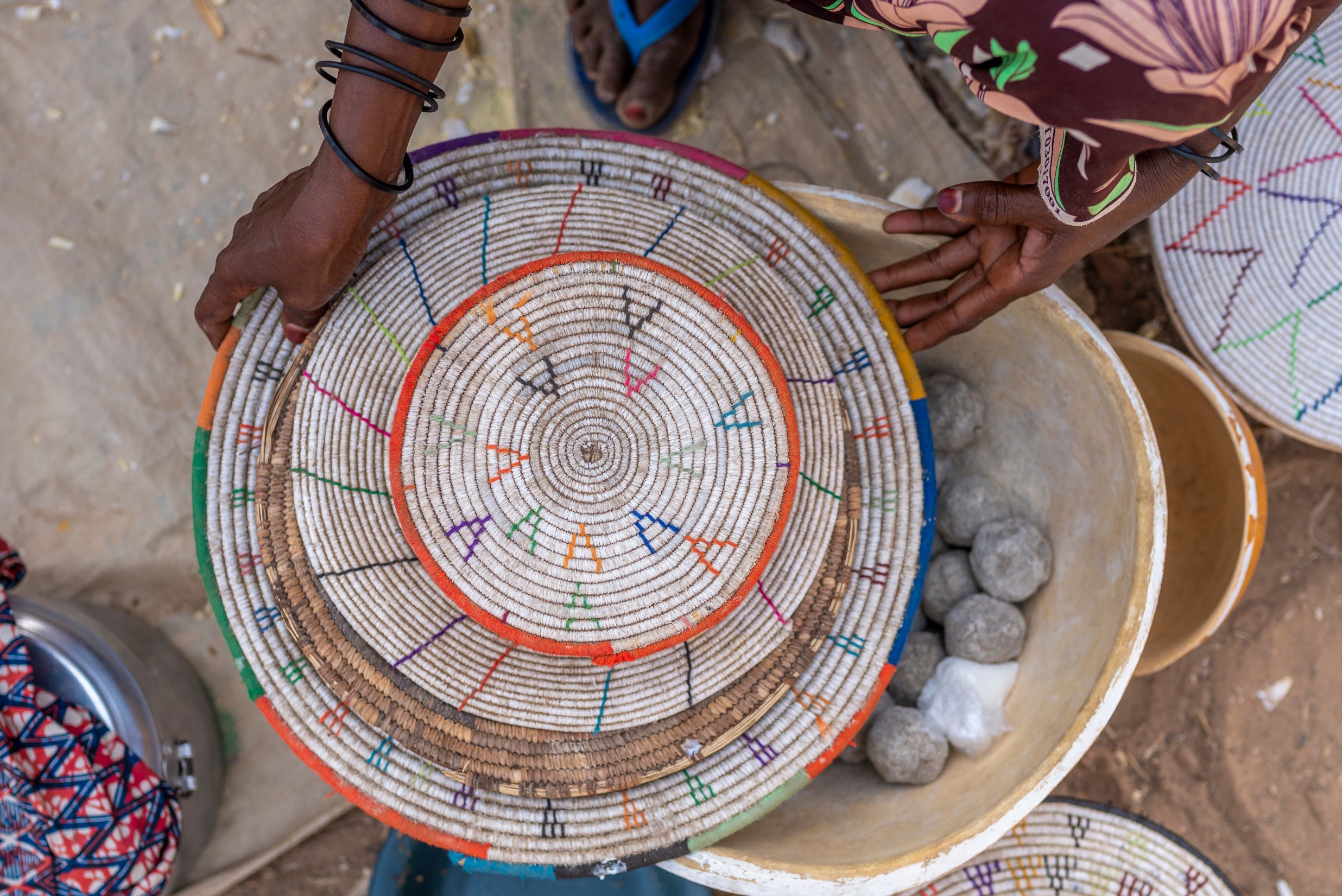 What is the political and economic reward for your excellencies in delivering good health care?
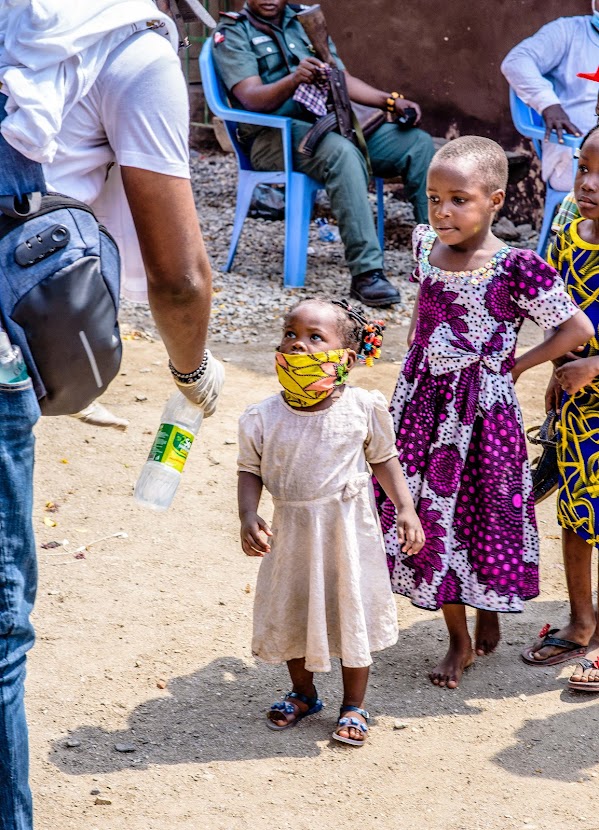 Political
Prioritising and investing in health will lead to improved health outcomes markedly bolstering the positive image of the state government 
Healthcare can be the basis of a new social contract between state governments and citizens
Economic
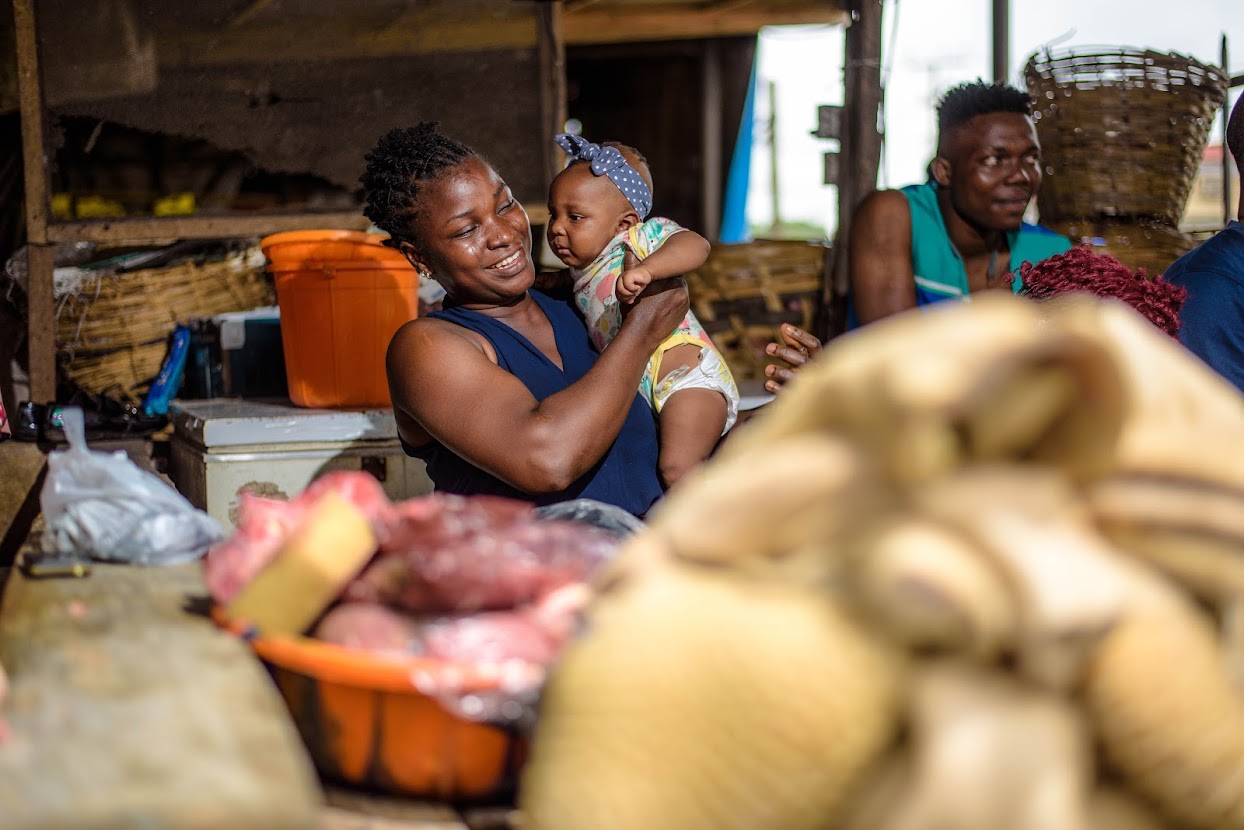 Demographic Dividend/Disaster 
Value for Money 
The Business of Health 
Health Tourism
Health Security
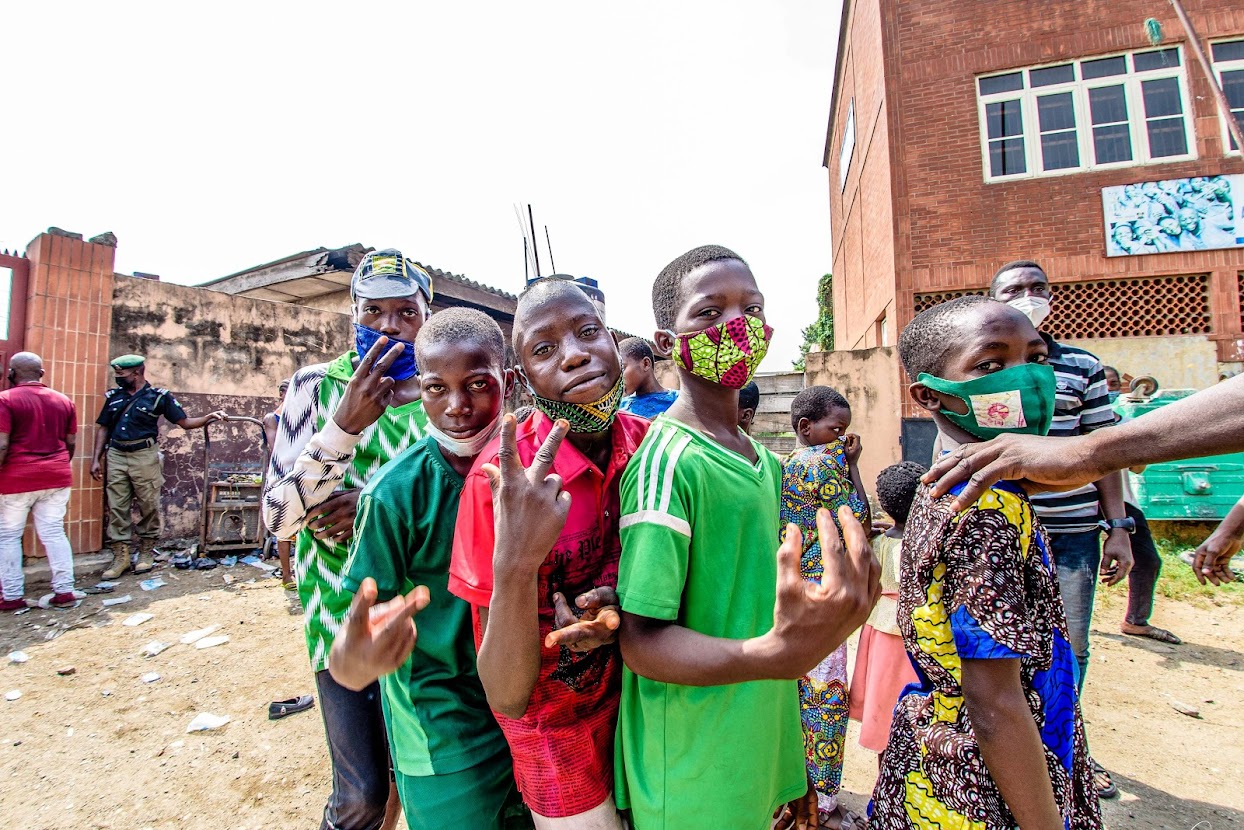 What do we need to do?
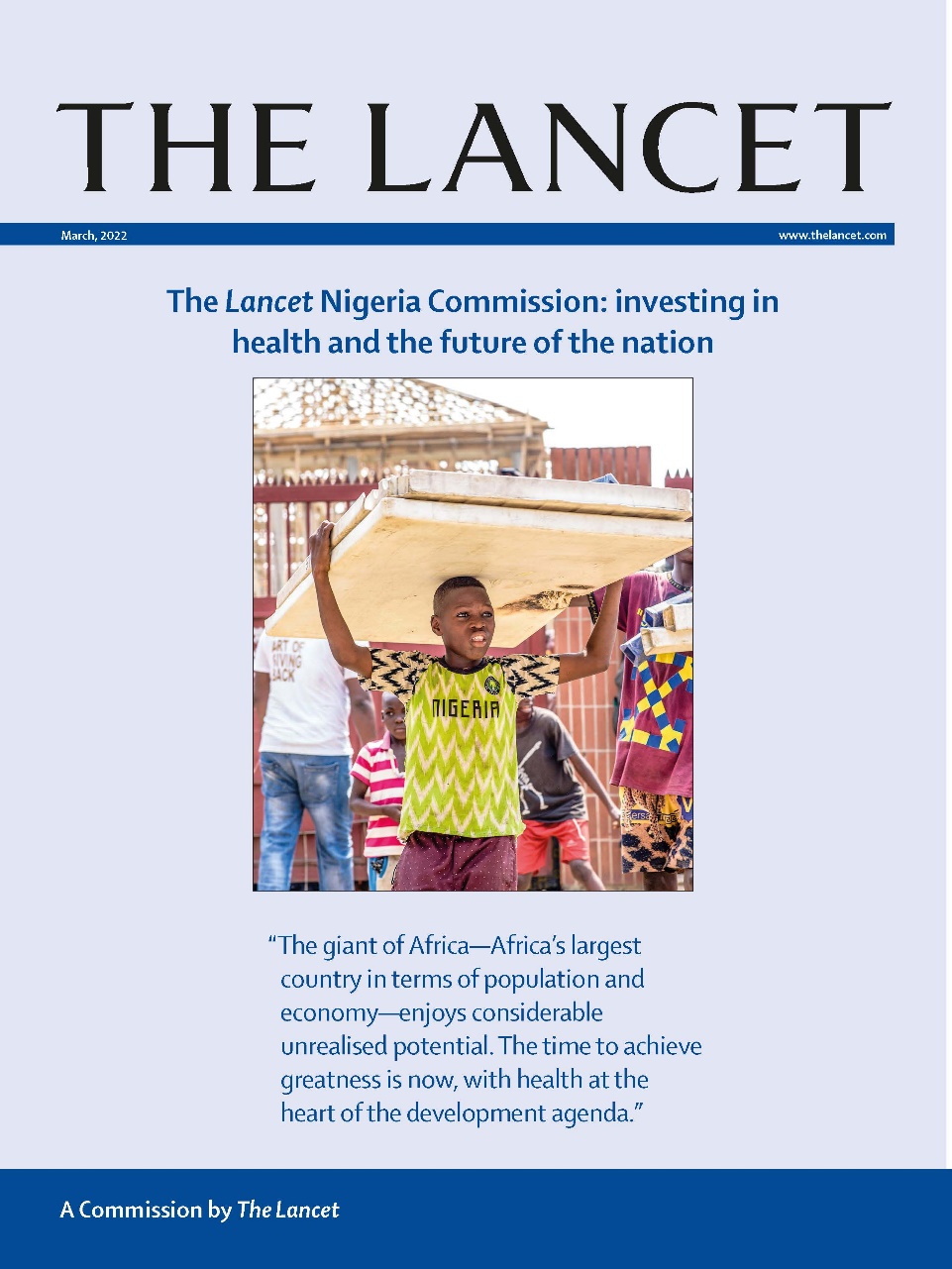 We need a whole-of-government and whole-of-society approach to prevent ill health. This means investing in highly cost-effective health-promoting policies and interventions, which have extremely high cost–benefit ratios, and offering clear political benefits for implementation.

Leadership
Infrastructure
Equipment/guidelines 
Human resources
Quality and data systems
Financing, UHC, Strategic Purchasing
https://www.thelancet.com/commissions/health-in-nigeria
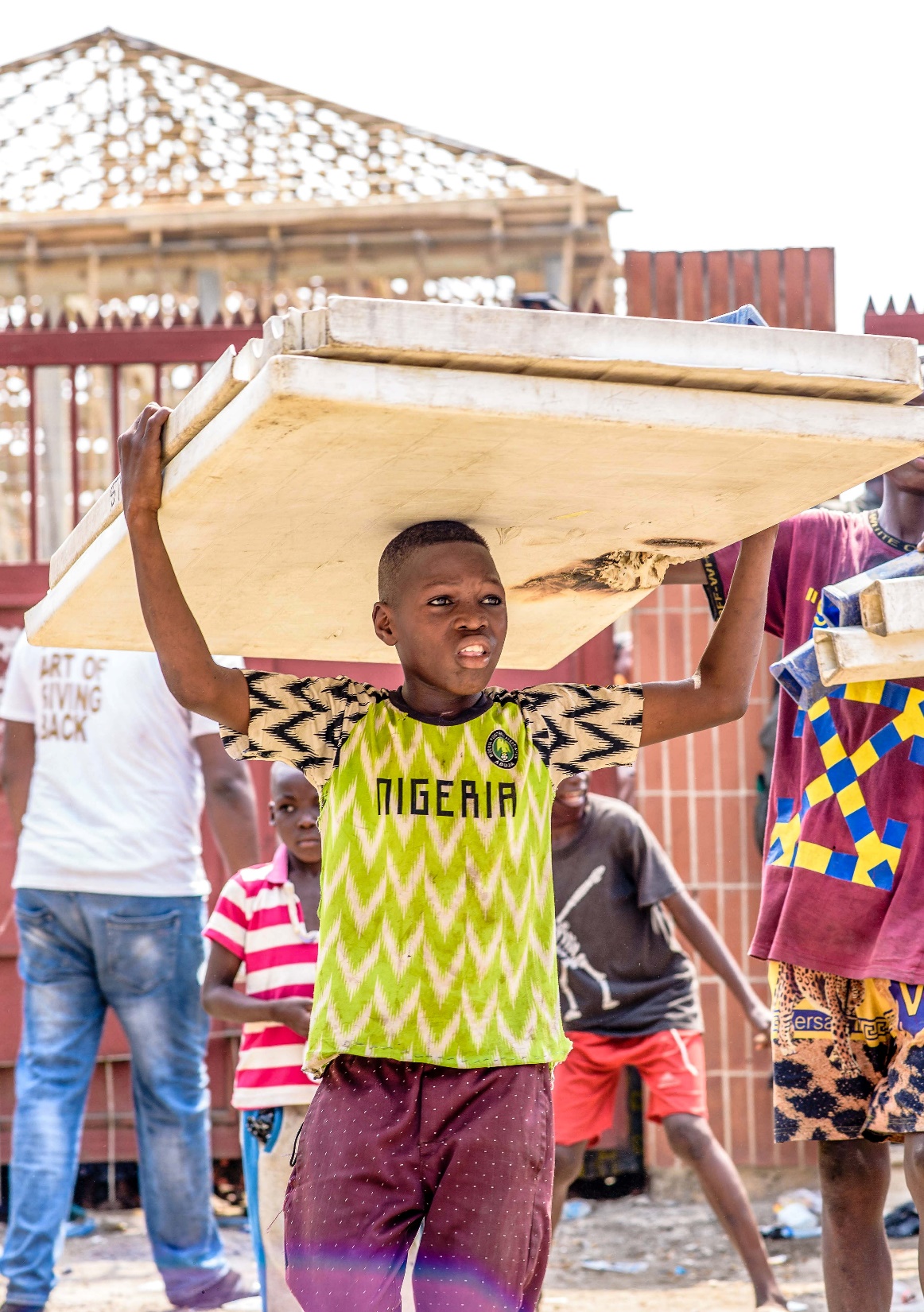 “The giant of Africa – Africa’s largest population and economy – enjoys considerable unrealized potential. The path to achieve greatness lies in your hands to deliver health and a demographic dividend. The time to do this is now and you have the power to deliver this transformation.”
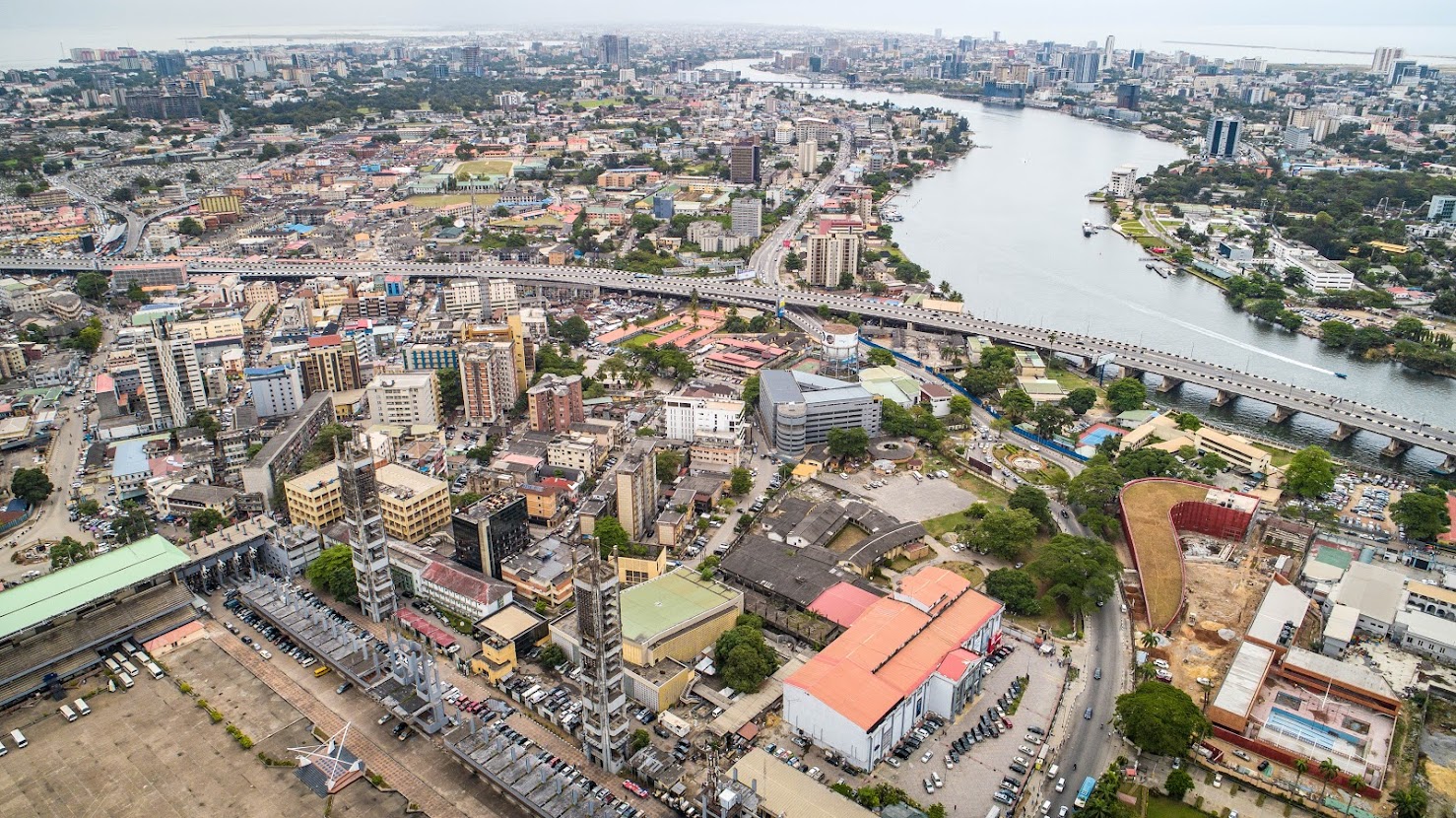 Thank you
For more information, 
contact Prof Ibrahim Abubakar: 
i.abubakar@ucl.ac.uk
contact@nigeriacommission.org  

https://nigeriacommission.org/